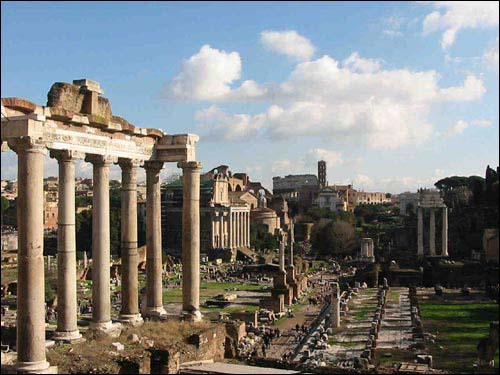 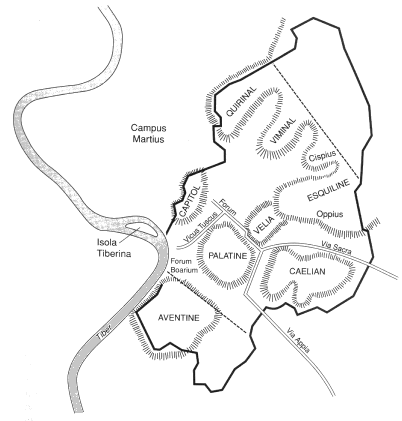 Roma
The City
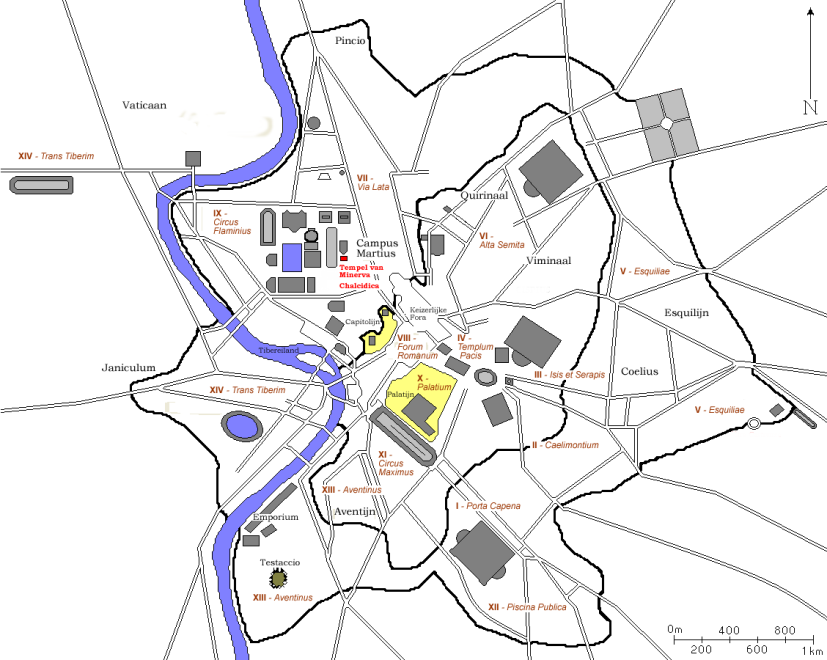 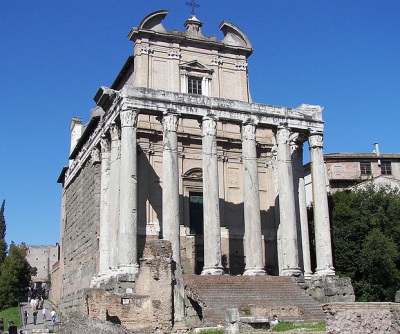 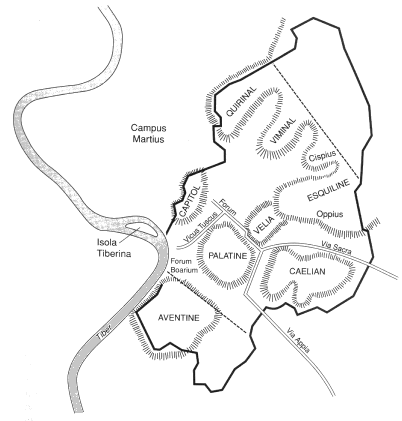 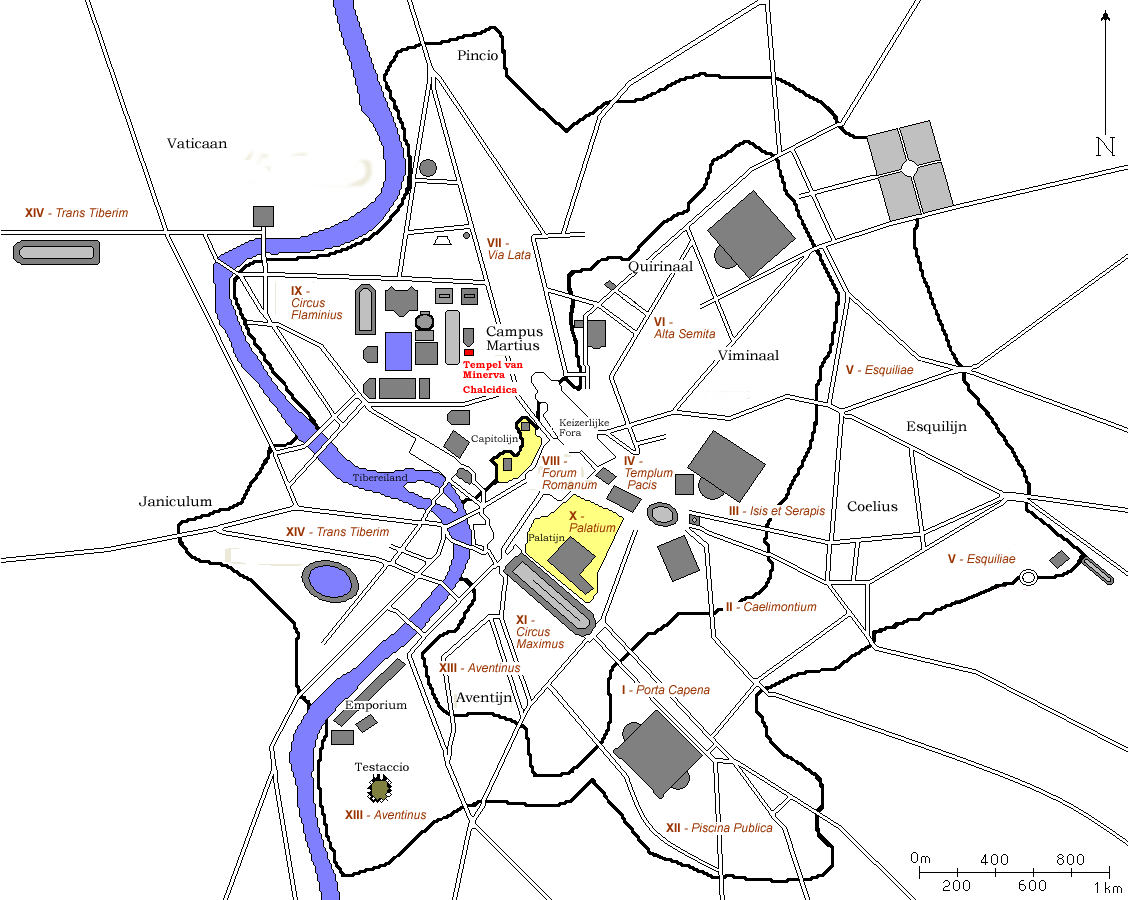 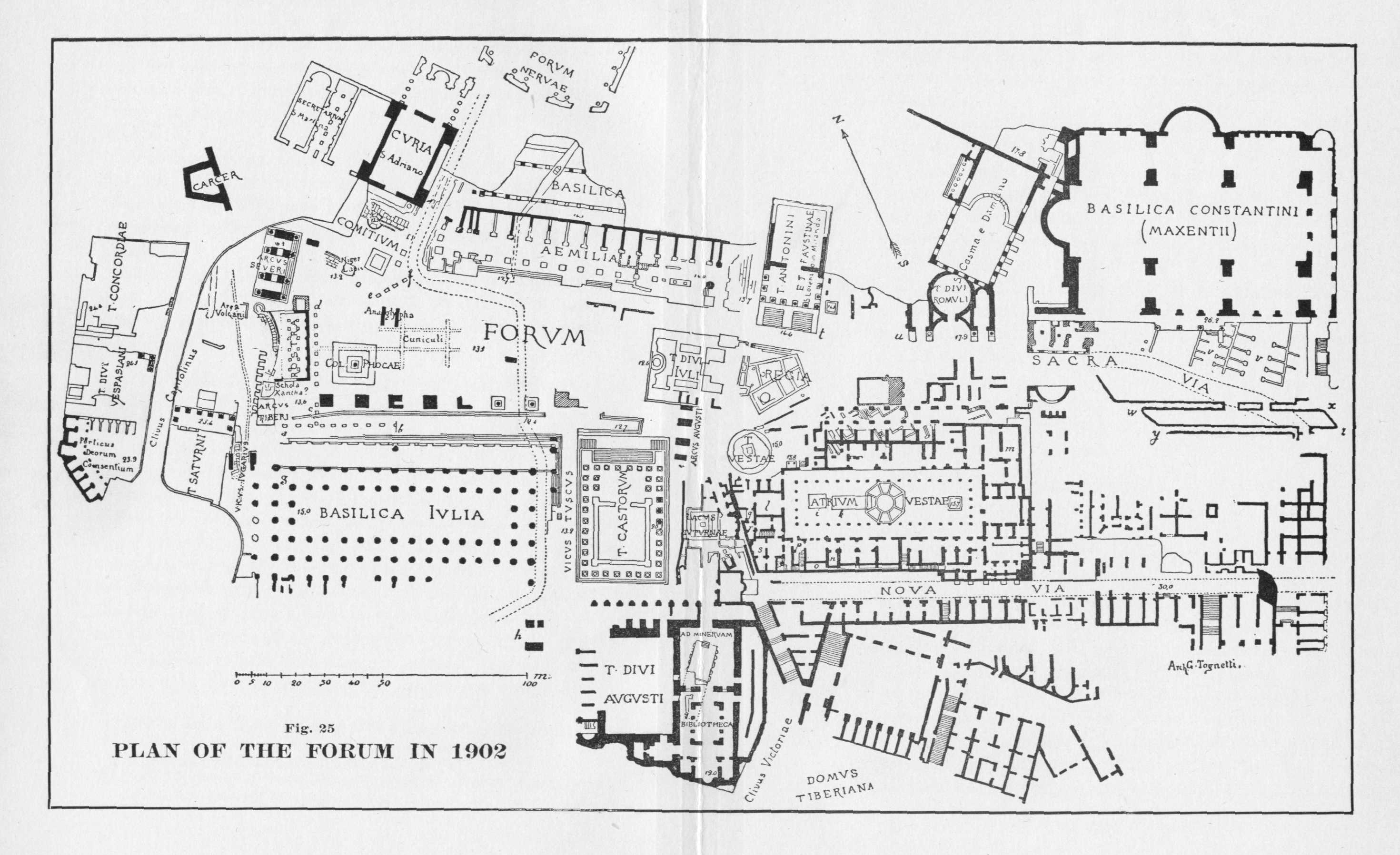 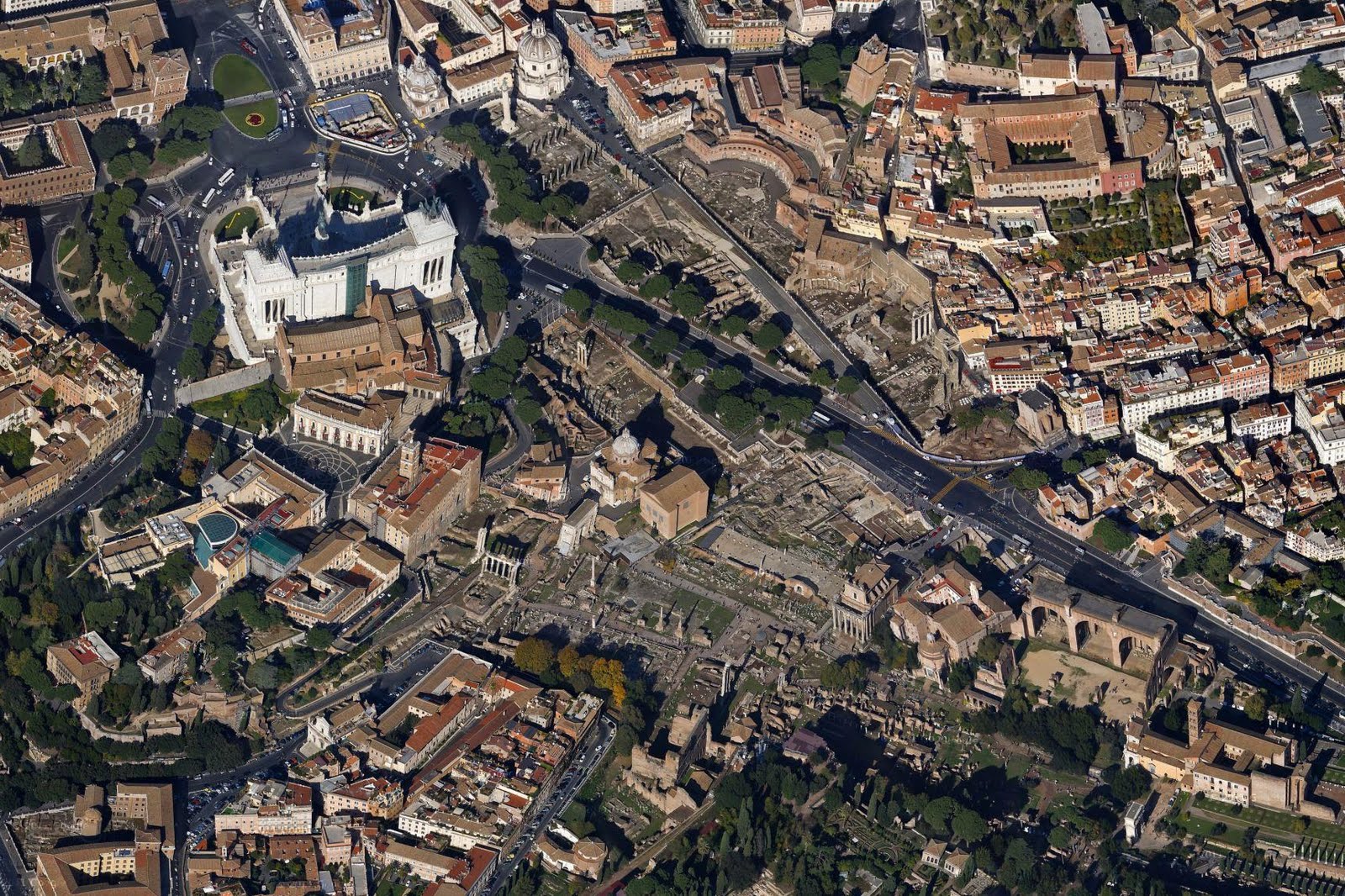 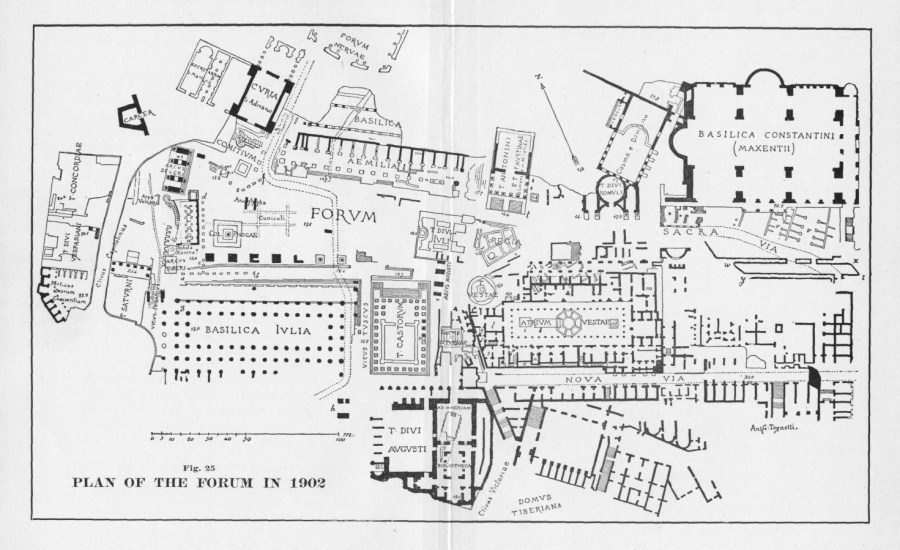 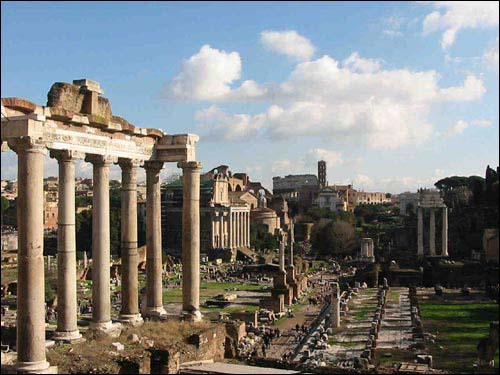 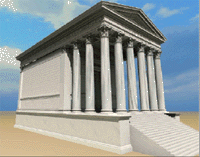 Temple of Antoninus Pius and Faustina
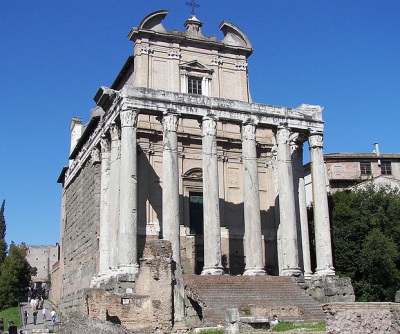 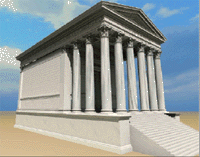 Virtual Roman Forum
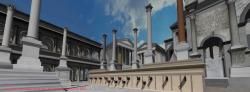 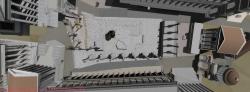 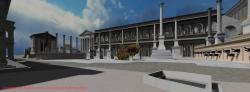 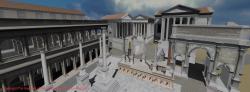 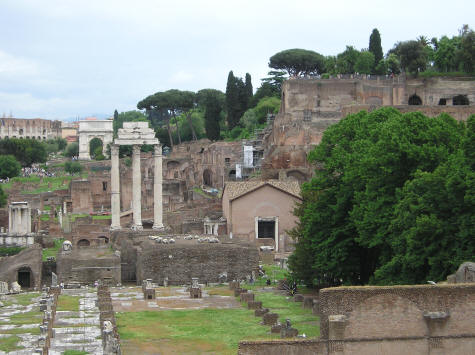 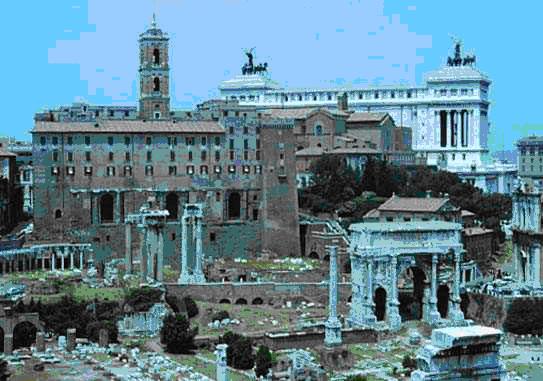